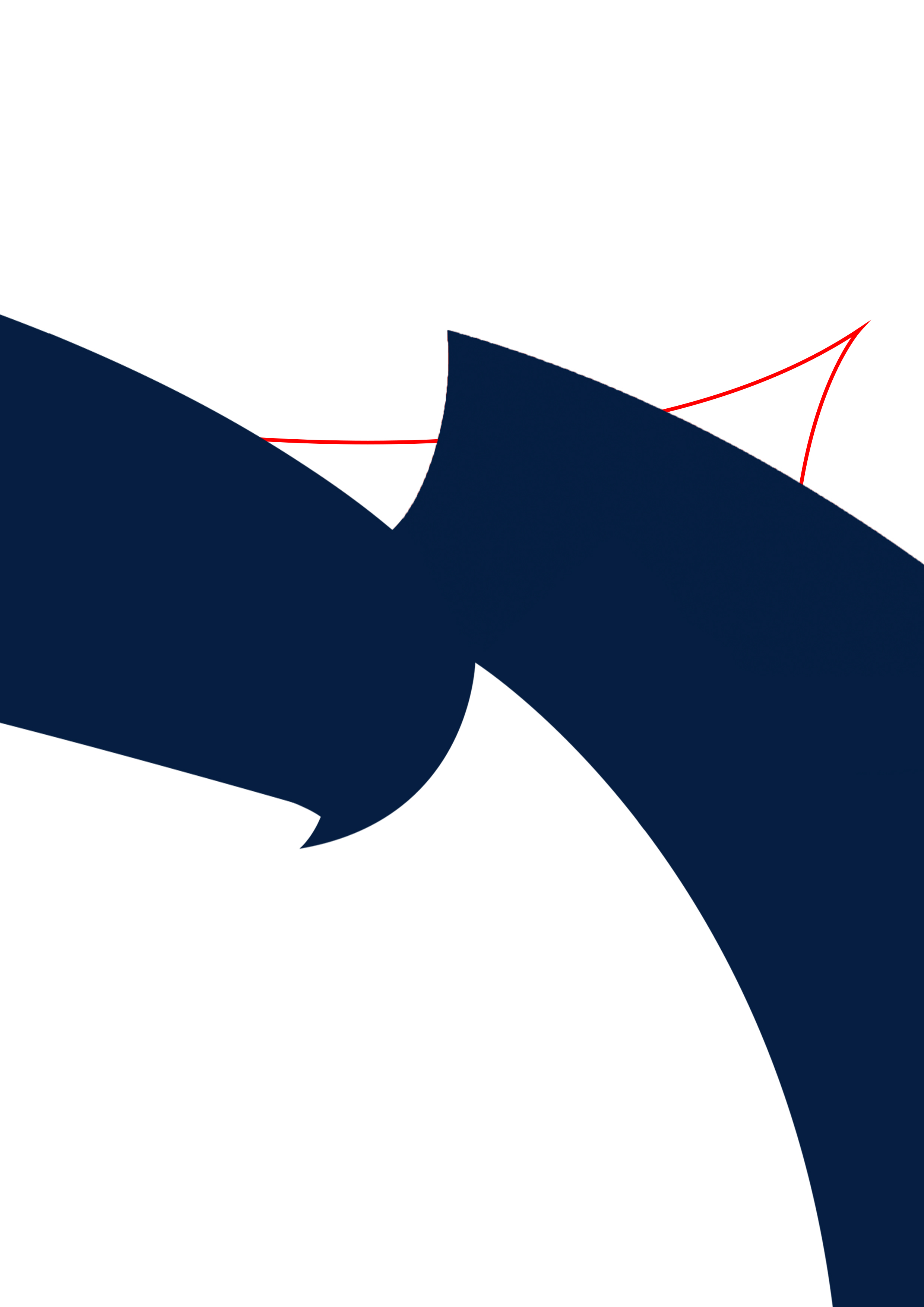 Part-Time Discipline Administrator | Hampshire FA
EMPLOYMENT APPLICATION PACK:
Part –Time Discipline Administrator
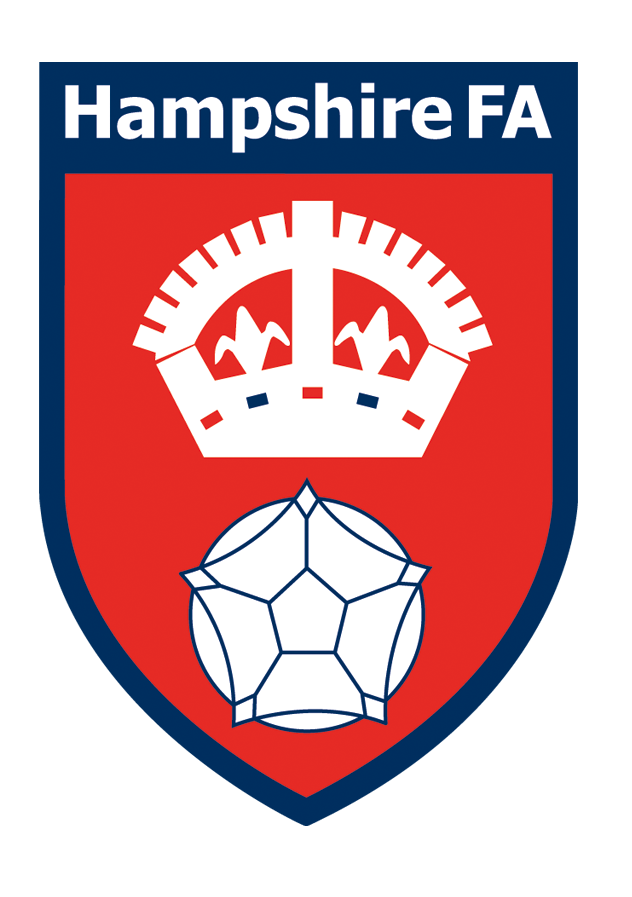 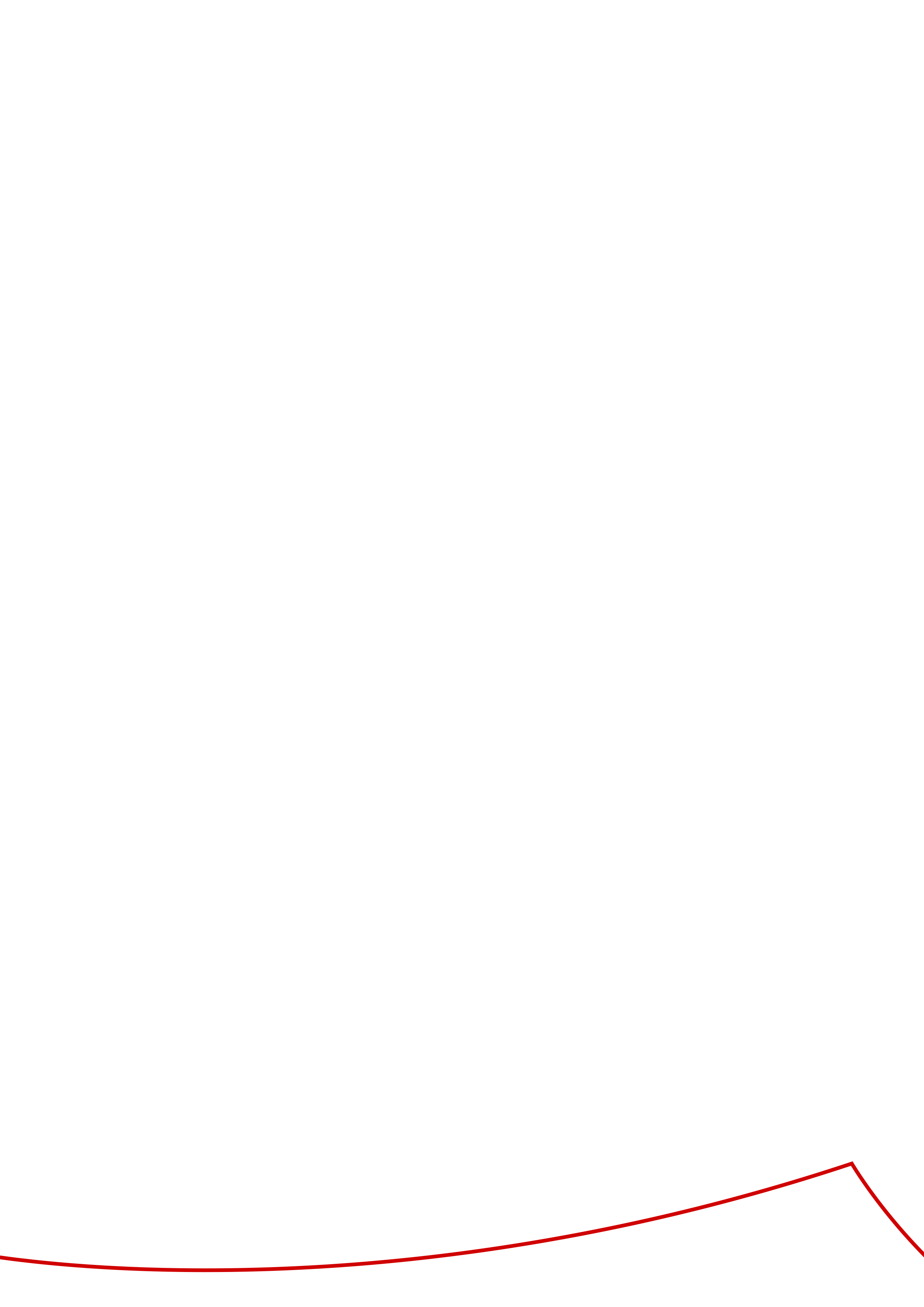 Part-Time Discipline Administrator | Hampshire FA
WHAT IS IN THIS PACK?
1 Job Advert & Description

2 Application Process

3 Full Role Profile & Person Specification

4 Supporting Information
Hampshire FA Vision, Mission & Values
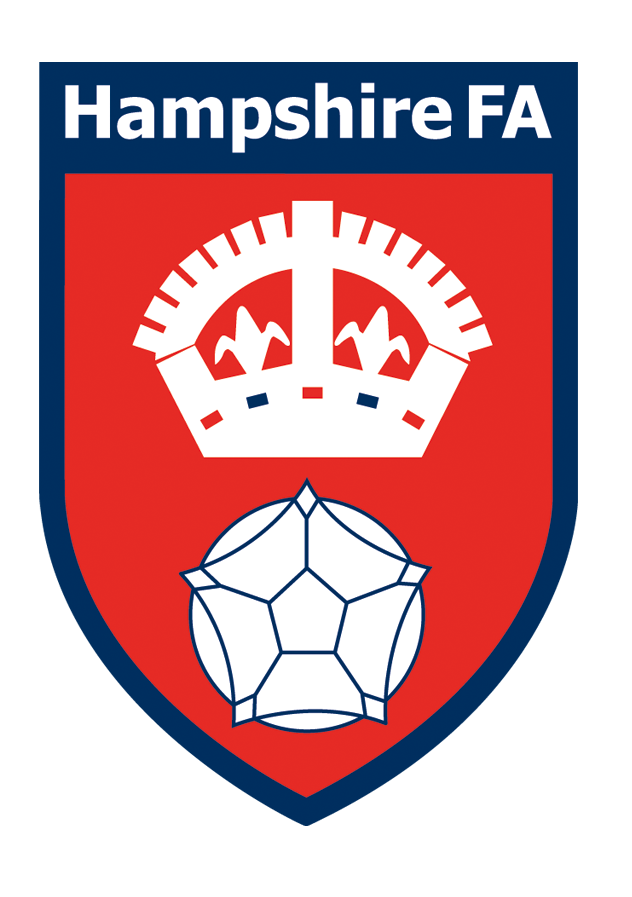 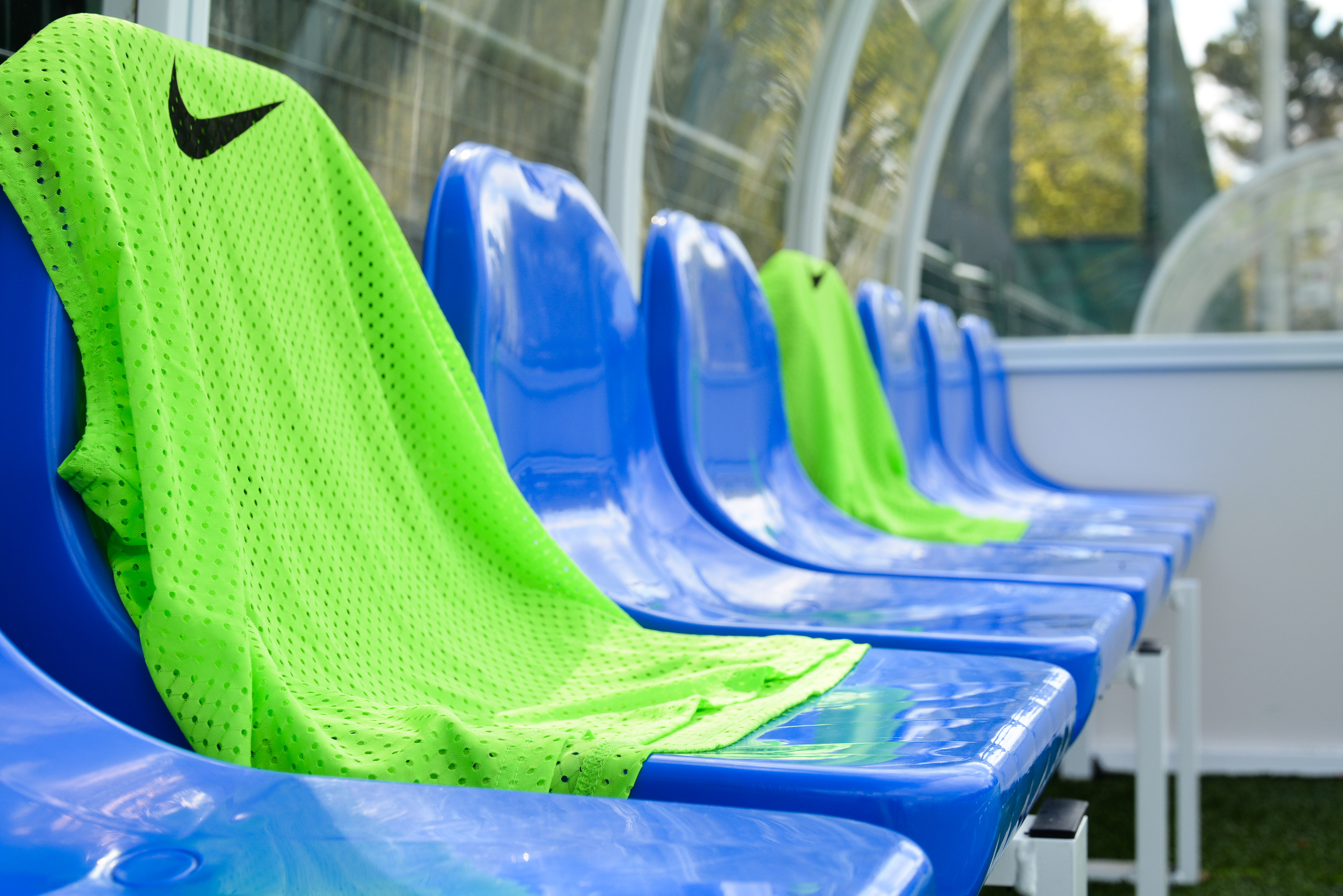 Part-Time Discipline Administrator | Hampshire FA
Part-Time Discipline Administrator
Salary: c. £11.50 per hour		Contract: PT Jan 2024 – Jun 2025
									 	(subject to renewal)
Hours: 25 hours per week
What is the role?
This is an exciting role within Hampshire FA. We are looking for an innovative and highly organised individual with an attention to detail to assist various roles in the disciplinary department dealing with clubs across the county, working to preserve and protect grassroots football and its participants.
What will you do?
You will be responsible for the processing of match official reports, and processing of, misconduct through the application of the FA’s guidelines and regulations. 
You will assist with varying day to day tasks to ensure smooth running of the department.
Working in partnership with the Discipline  and Safeguarding Teams. 
Take payments from Participants over the phone and receipt on the system accordingly.
What do you need?	
Relevant experience of administrative roles and knowledge of Microsoft products preferable (training will be given where needed)
The ability to work under pressure as part of team while managing individual workload and priorities
The ability to demonstrate exceptional customer service, with excellent communication skill
Applications by 2nd January 2024:
To apply, complete the online application form by Monday 2nd January, interviews will take place week commencing 9th January 2024

Access the form by scanning this QR code with a smartphone:






 Or via:	https://forms.office.com/e/F7NEJNzwFD
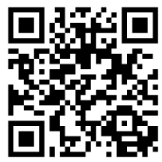 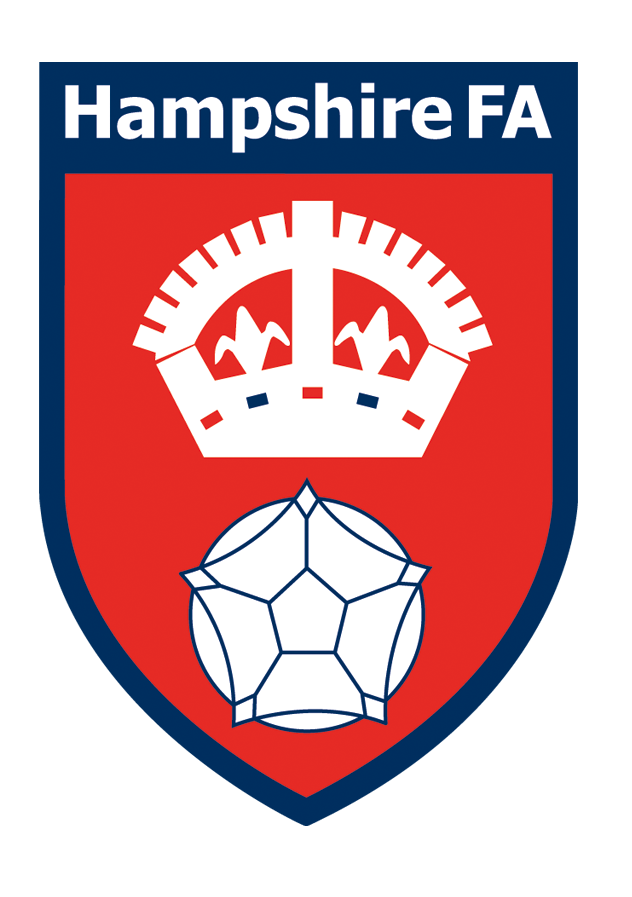 Part-Time Discipline Administrator | Hampshire FA
APPLICATION PROCESS
Please see the accompanying advert & job description, full role profile & person specification and supporting information.  These should be used as a guide when completing the application form.  The application form can be made available in alternative formats and should this be required please contact us to advise of your requirements.

Please complete the application form by clicking here.

If shortlisted, you will be invited to interview for the role.  The exact format of the interview will be confirmed with notice of the interview and reasonable adjustments can be made to accommodate any needs you may have.  
 
Hampshire FA have an understanding and commitment to equality, diversity and inclusion and would be grateful if you could complete an optional, anonymous equality monitoring form as part of your application.  By completing this questionnaire, you are helping us to plan for the future and ensure we recruit from a diverse pool of applicants that are appropriate and relevant to the community we serve.

Please complete the equality monitoring form by clicking here.
 
Hampshire FA are committed to safeguarding children and adults at risk. Due to the nature of this role, the successful candidate will be required to undertake a Disclosure and Barring Service (DBS) check through the FA DBS process. The possession of a criminal record will not necessarily prevent an applicant from obtaining this post, as all cases are judged individually according to the nature of the role and information provided.
  
Key Dates:
Application Closing date – 2nd January 2024
Interviews dates – w/c 9th January 2024
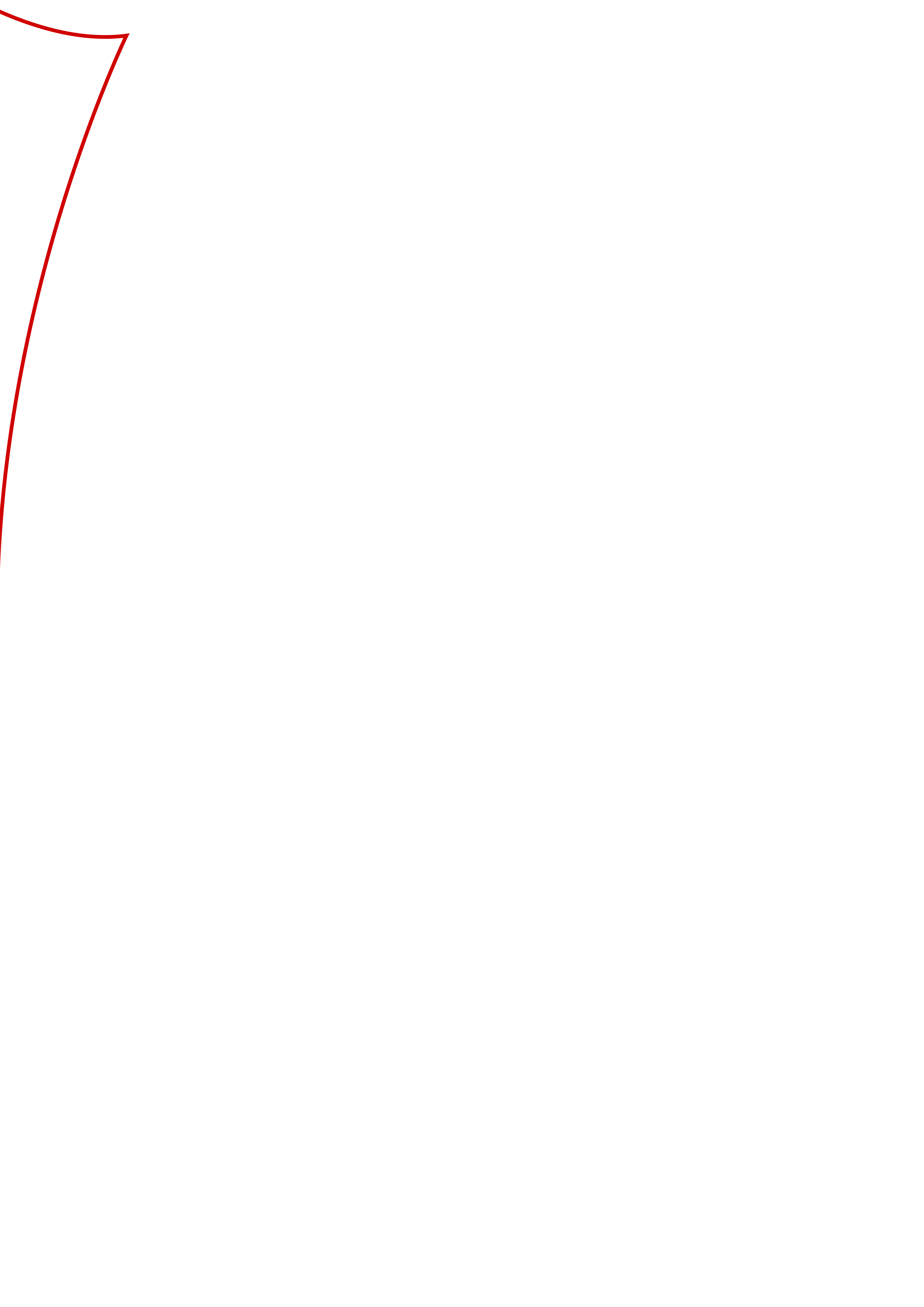 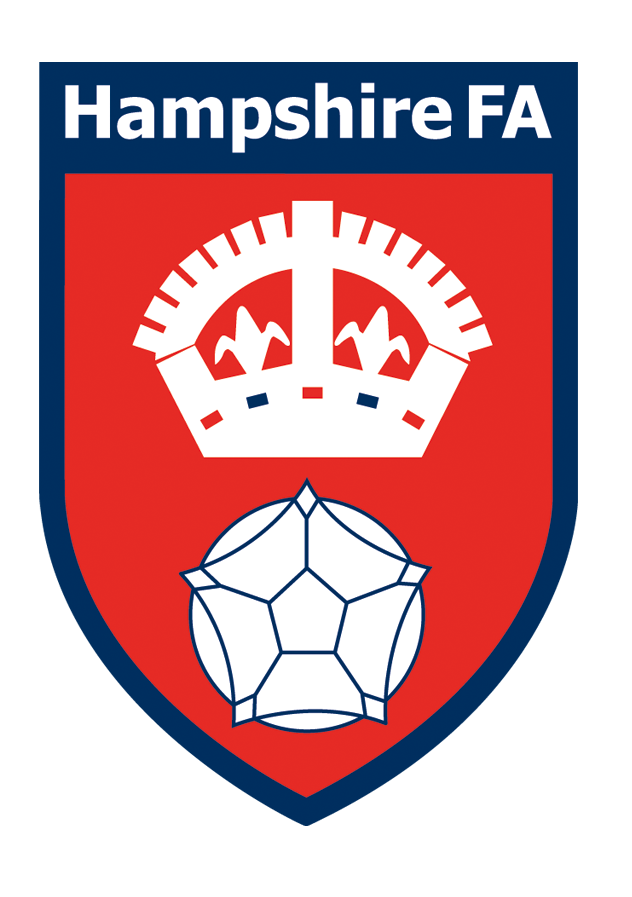 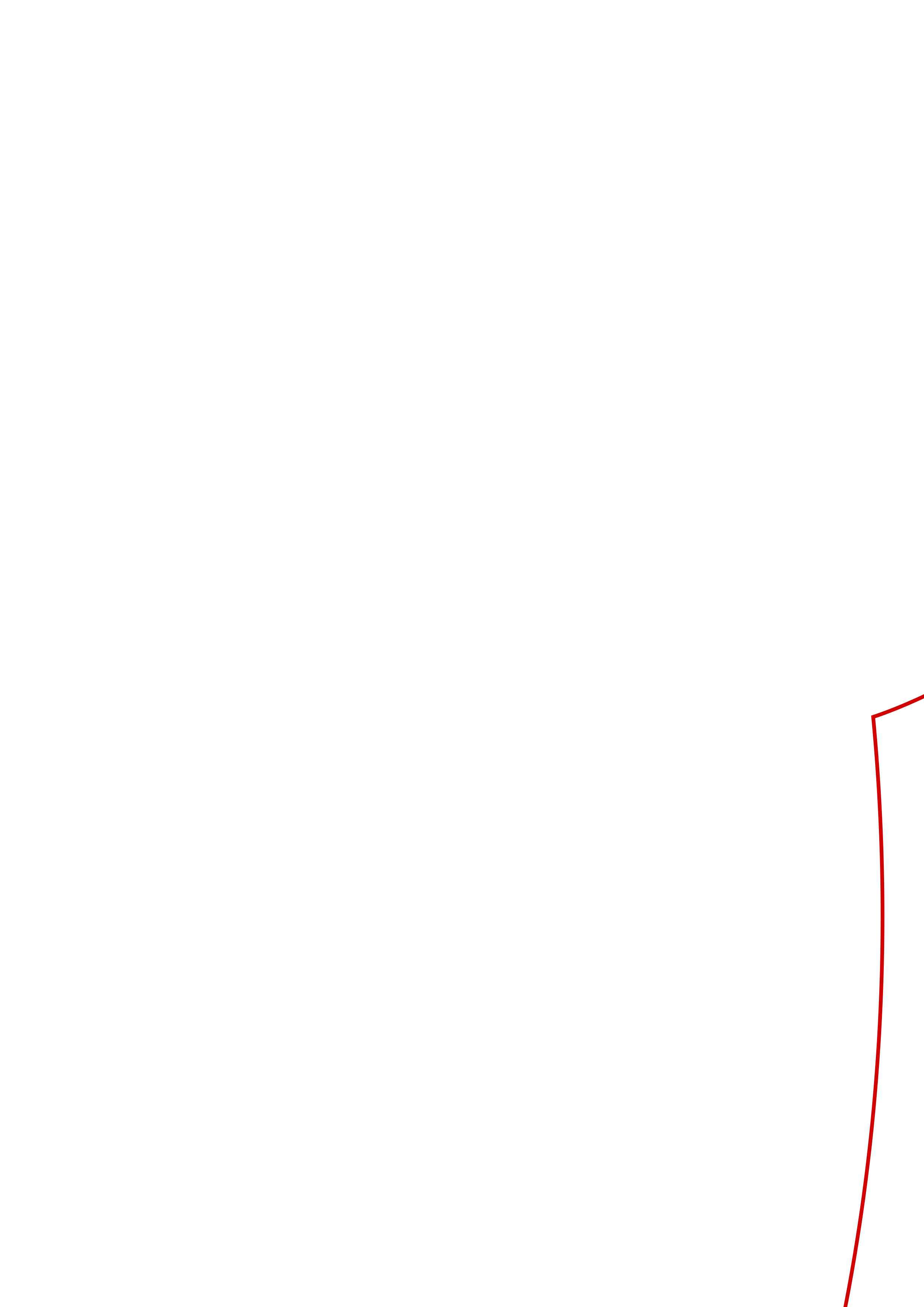 Part-Time Discipline Administrator | Hampshire FA
FULL ROLE PROFILE & PERSON SPECIFICATION
Hampshire FA are an equal opportunities employer and actively encourage people from diverse backgrounds to apply for all roles.
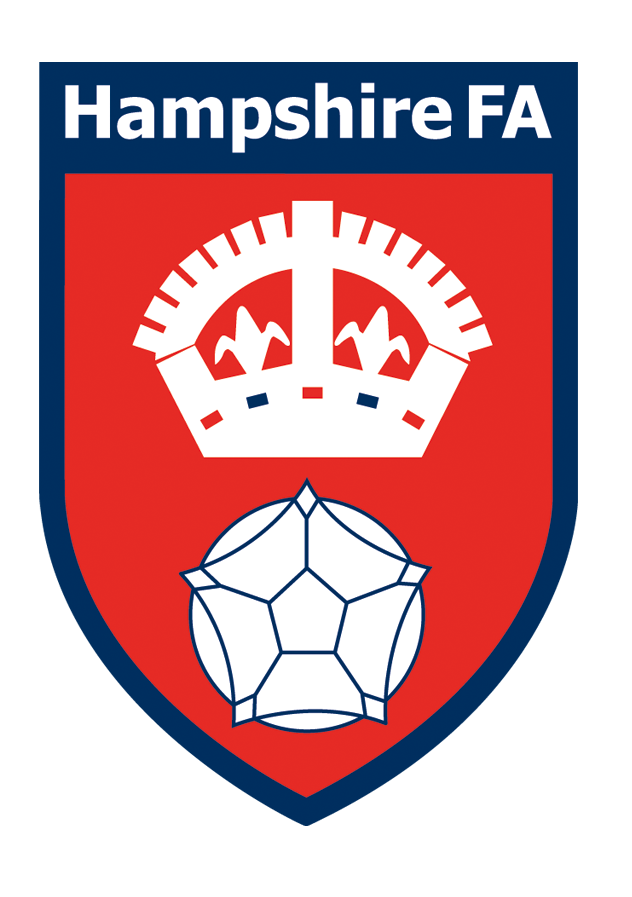 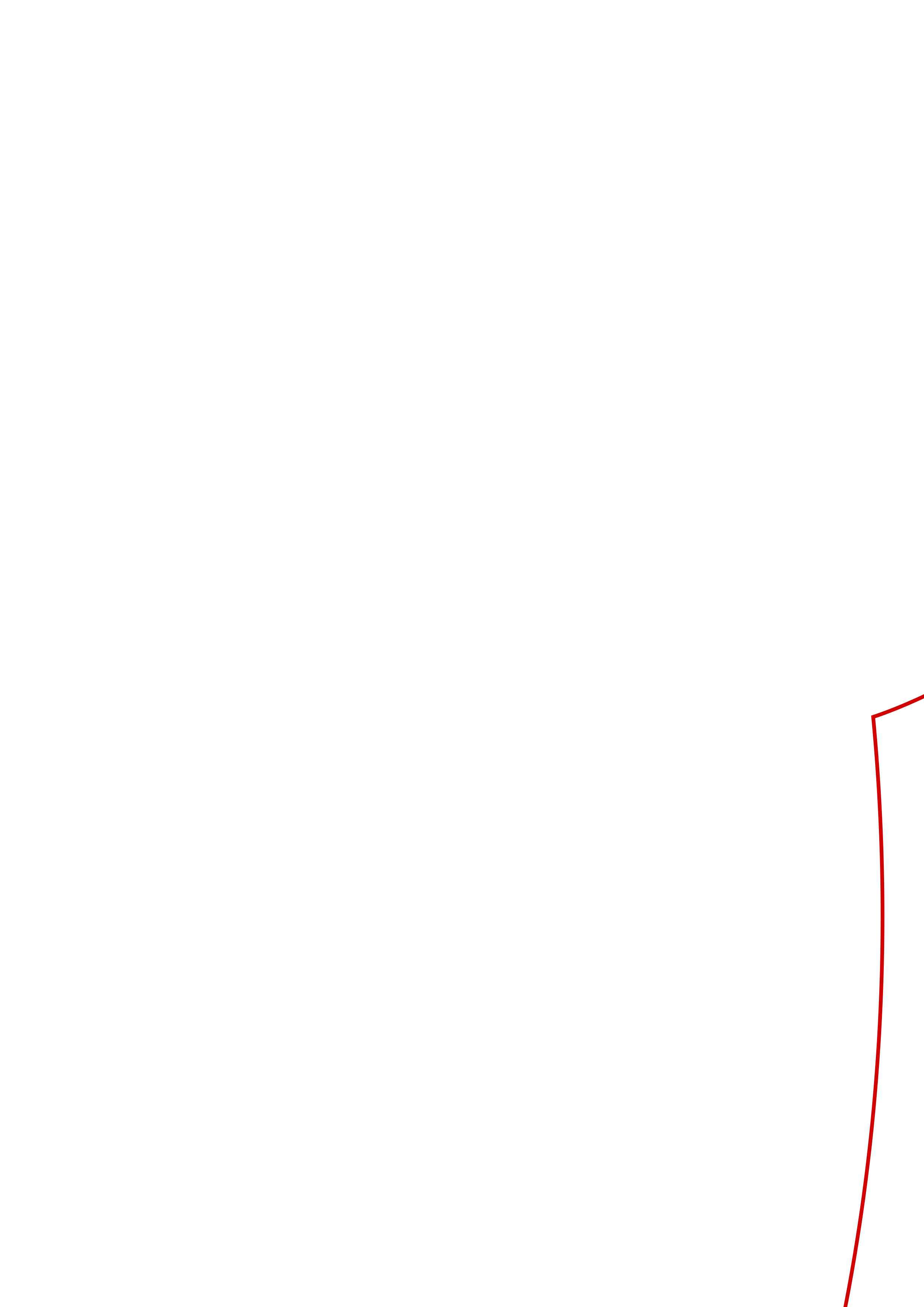 Part-Time Discipline Administrator | Hampshire FA
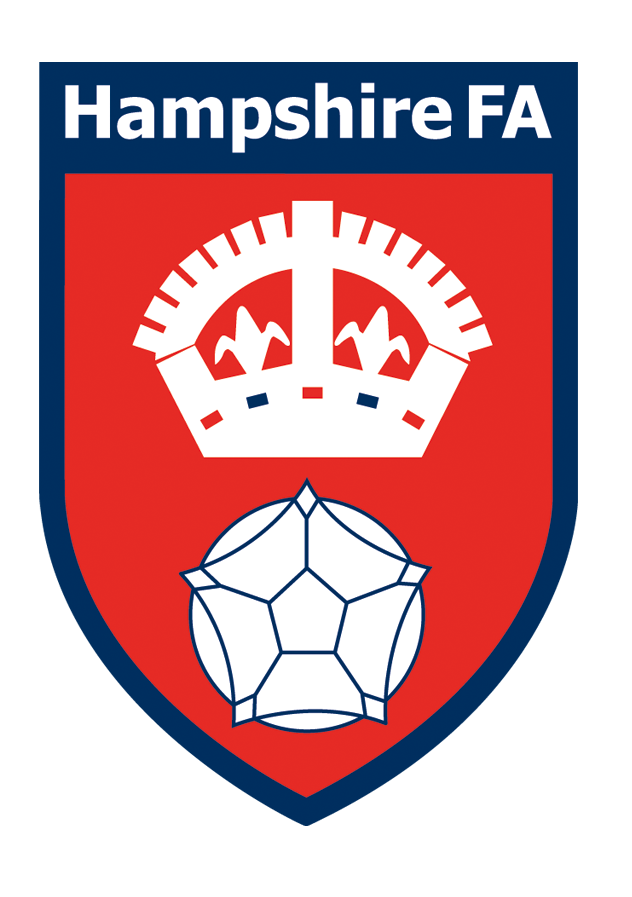 Part-Time Discipline Administrator | Hampshire FA
SUPPORTING INFORMATION
Hampshire FA Vision, Mission & Values
Vision
Using the power of football to build a better future for all communities in Hampshire.
Mission
Set strong foundations for all of Hampshire football to Recover stronger by enabling & supporting a bespoke Hampshire FA workforce.
Deliver an expanding network of Hub Sites, connected with & fully engaging  their local communities.
Put Youth Engagement at the centre of all delivery & ensure young people are heard, safeguarded & empowered to influence the future.
Re-invigorate Equality, Diversity & Inclusion through new IAG/local engagement structure & governance standards.
Undertake a full business Culture review to embed inclusivity, safeguarding & quality community service throughout all we do.
Progressive - Respect - Inclusion - Determined - Excellence
Values
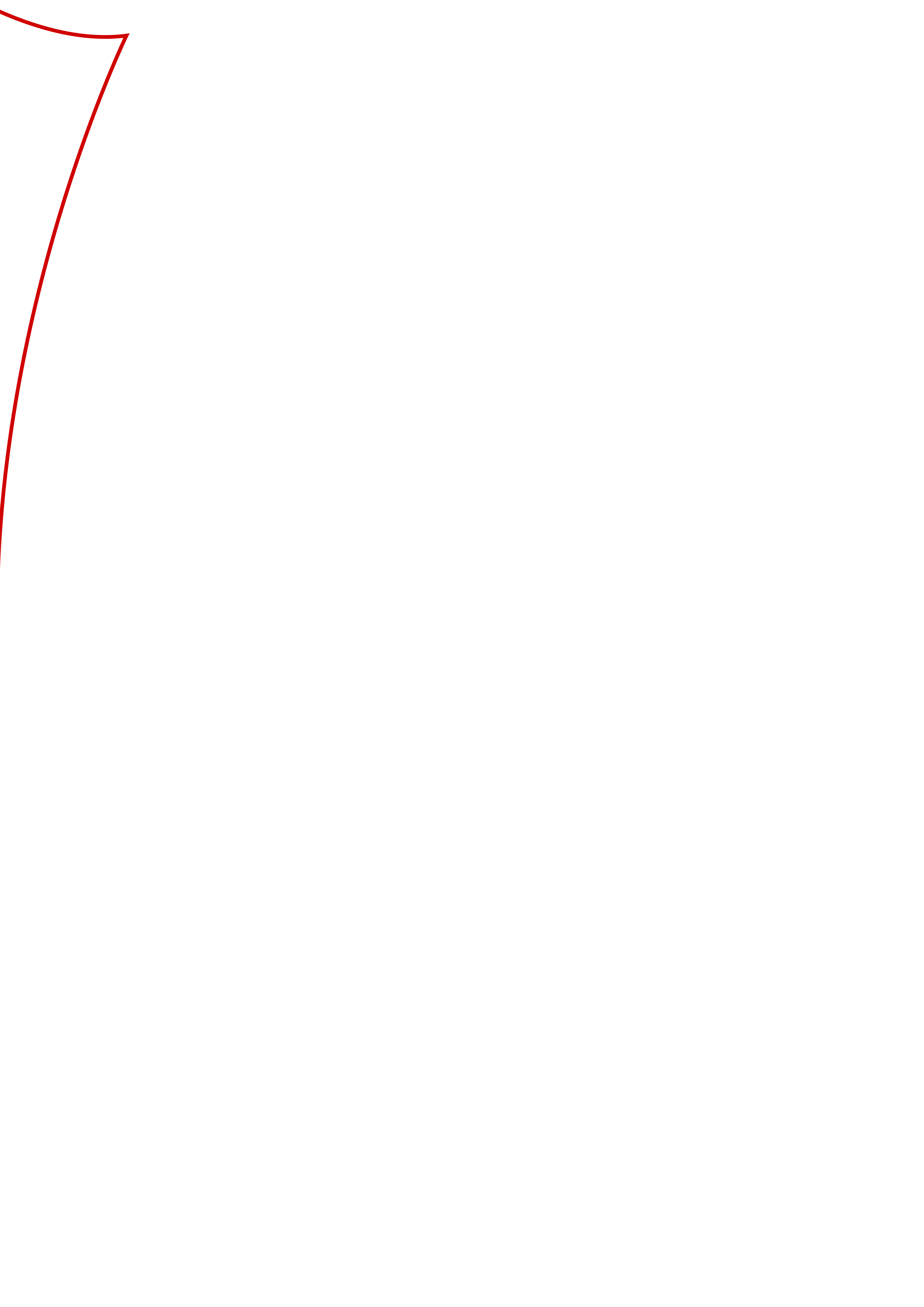 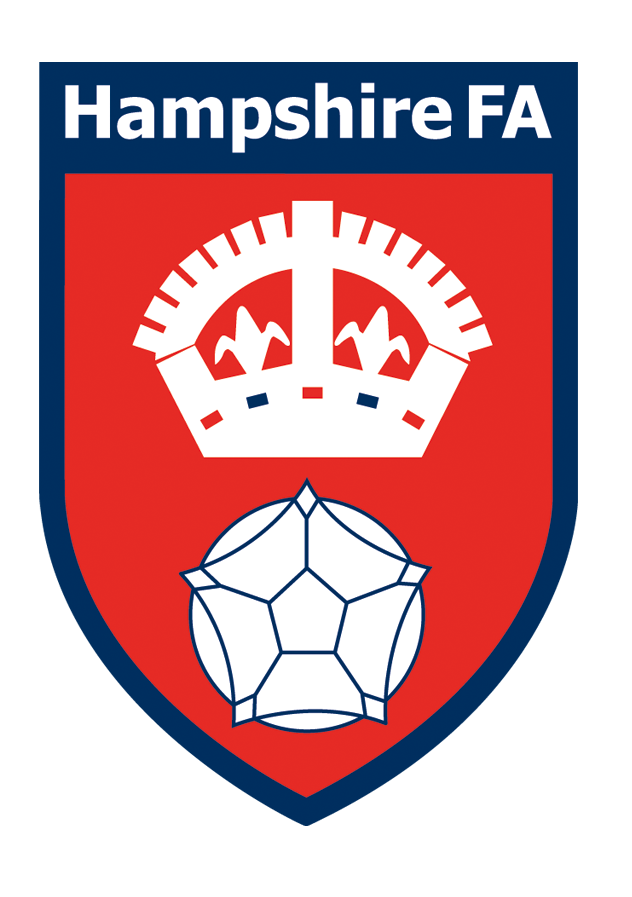